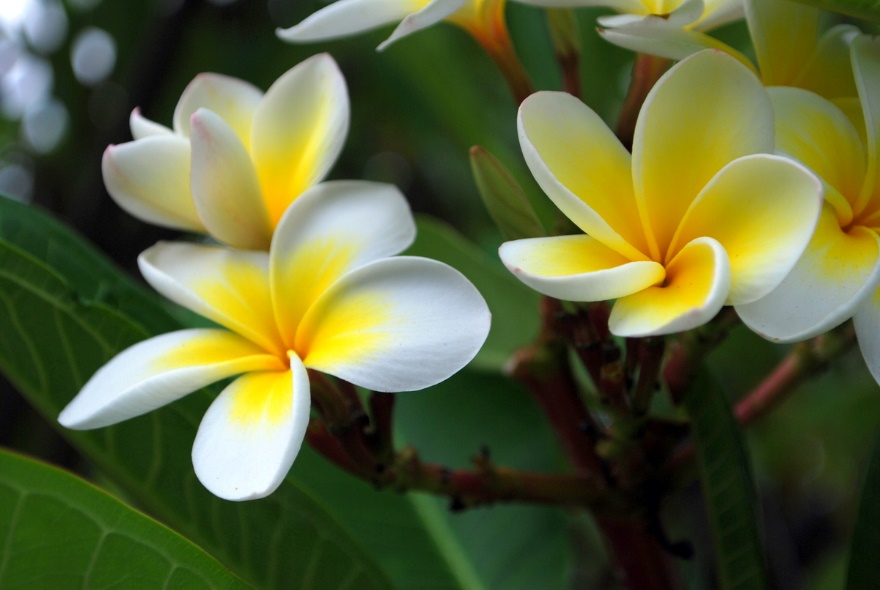 Godly Mothers
I Thessalonians 2:7-8
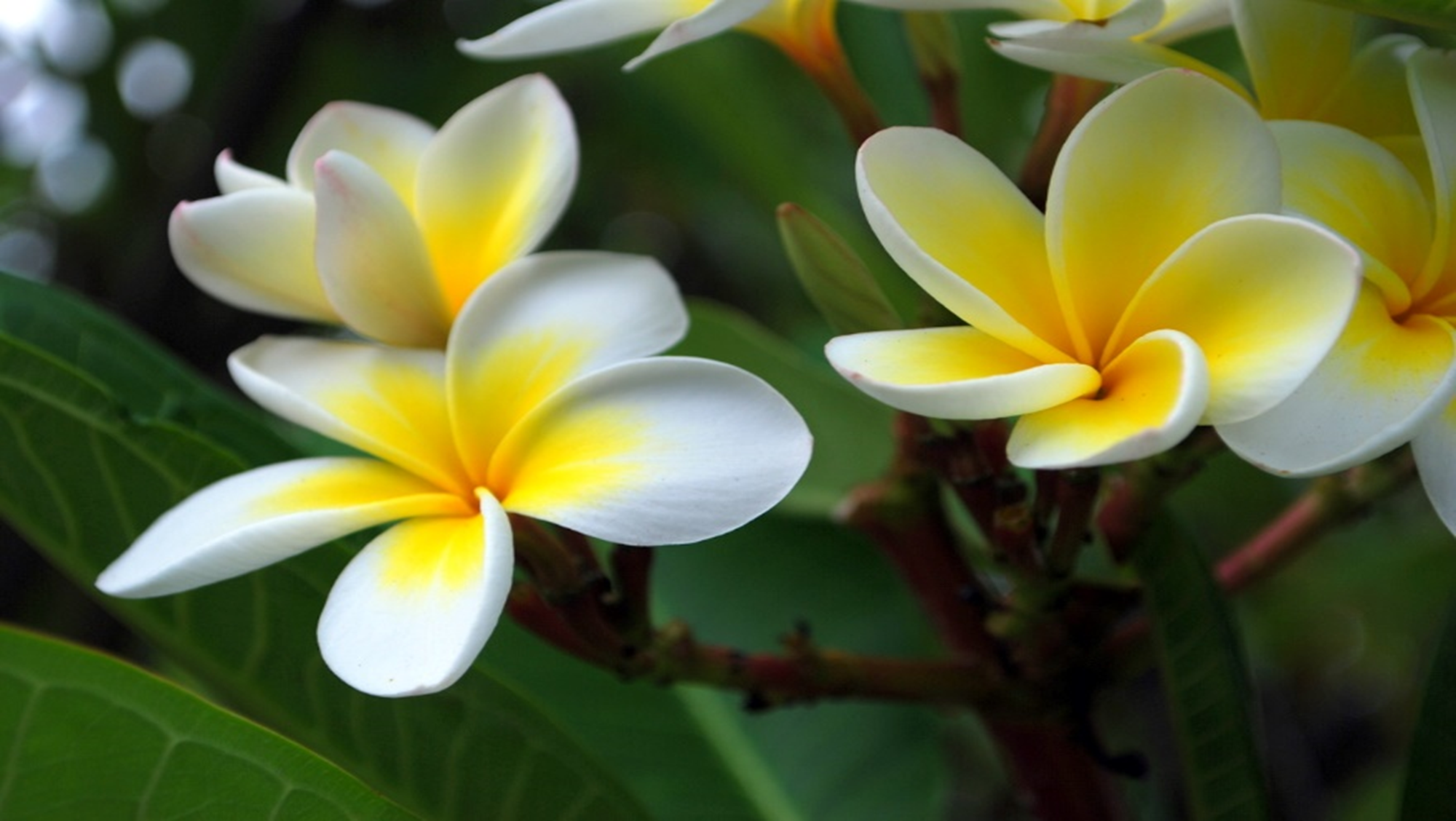 Godly Mothers
Listen to Paul as he discusses what a mother/child relationship should be from the mother’s perspective.
Gentle
Caring
Loving/Affectionate
Spiritual
Sacrificial
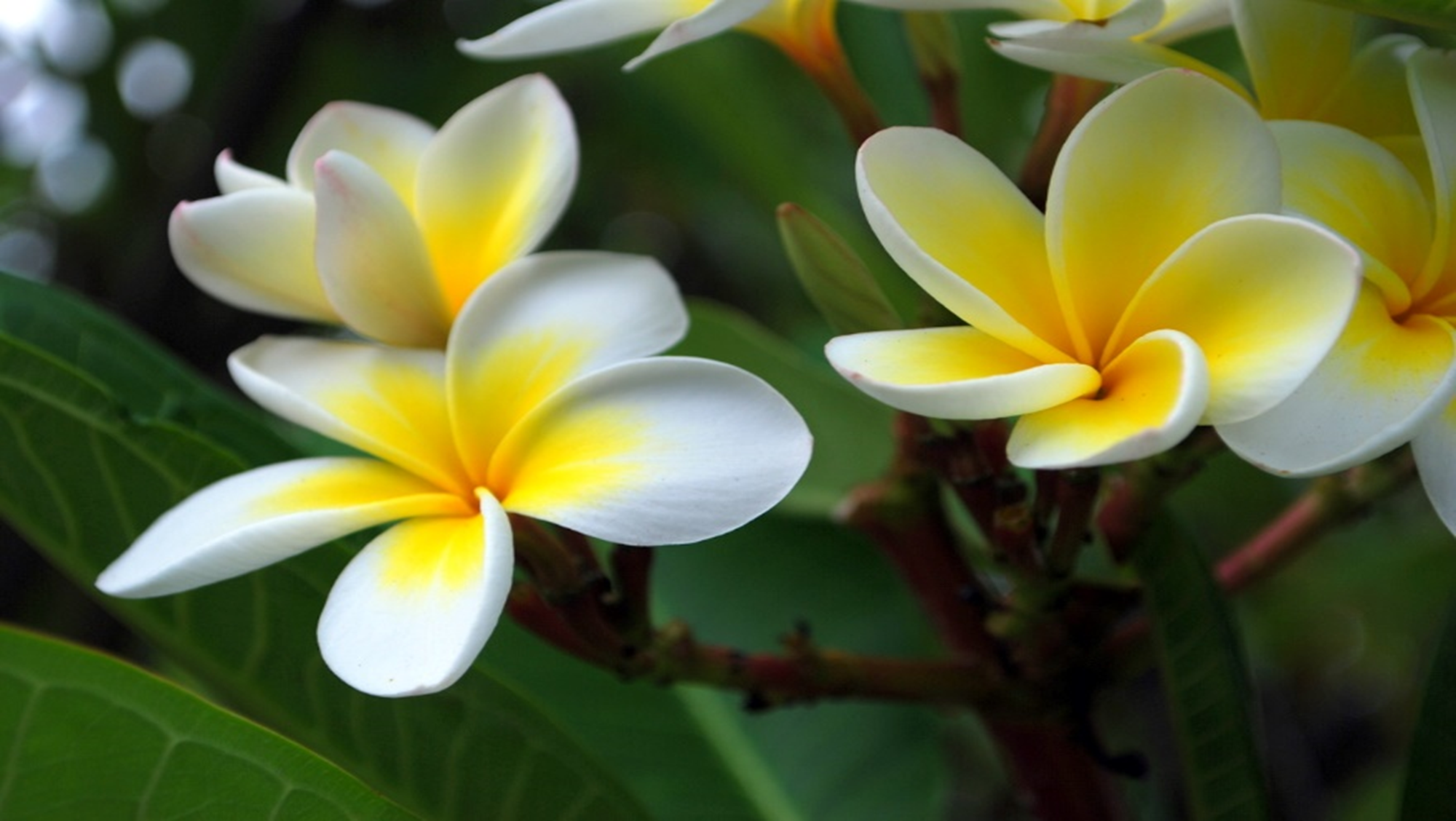 Godly Mothers
Godly mothers…………
INSTRUCT PROPERLY
Proverbs 6:20
Proverbs 31:26-27
II Timothy 1:5
“The Meanest Mom”
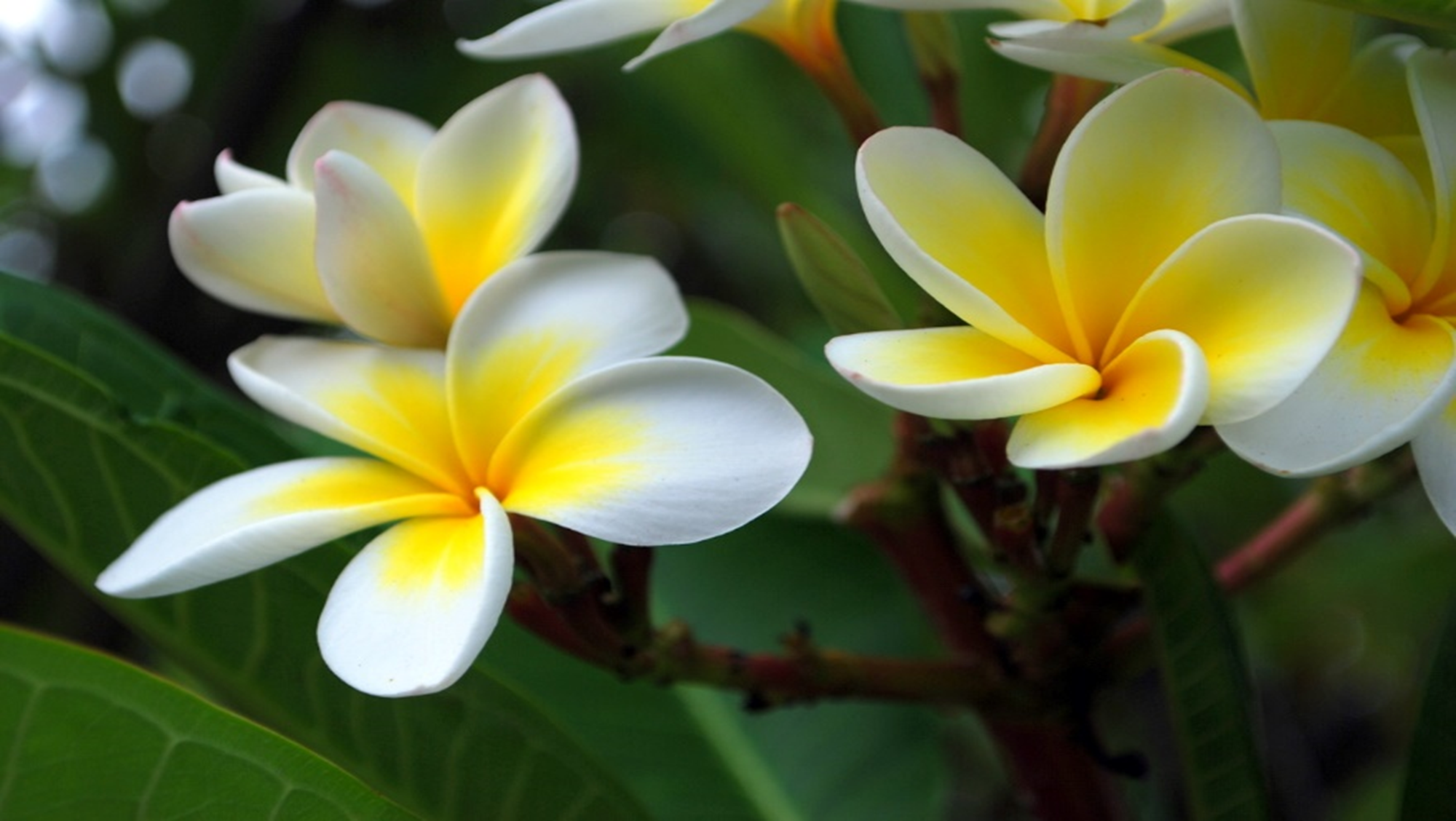 Godly Mothers
Godly mothers…………
GIVE SACRIFICIALLY
I Samuel 1:1-28
I Kings 3:16-38
Godly mothers often ignore their own NEEDS and INTERESTS for their children.
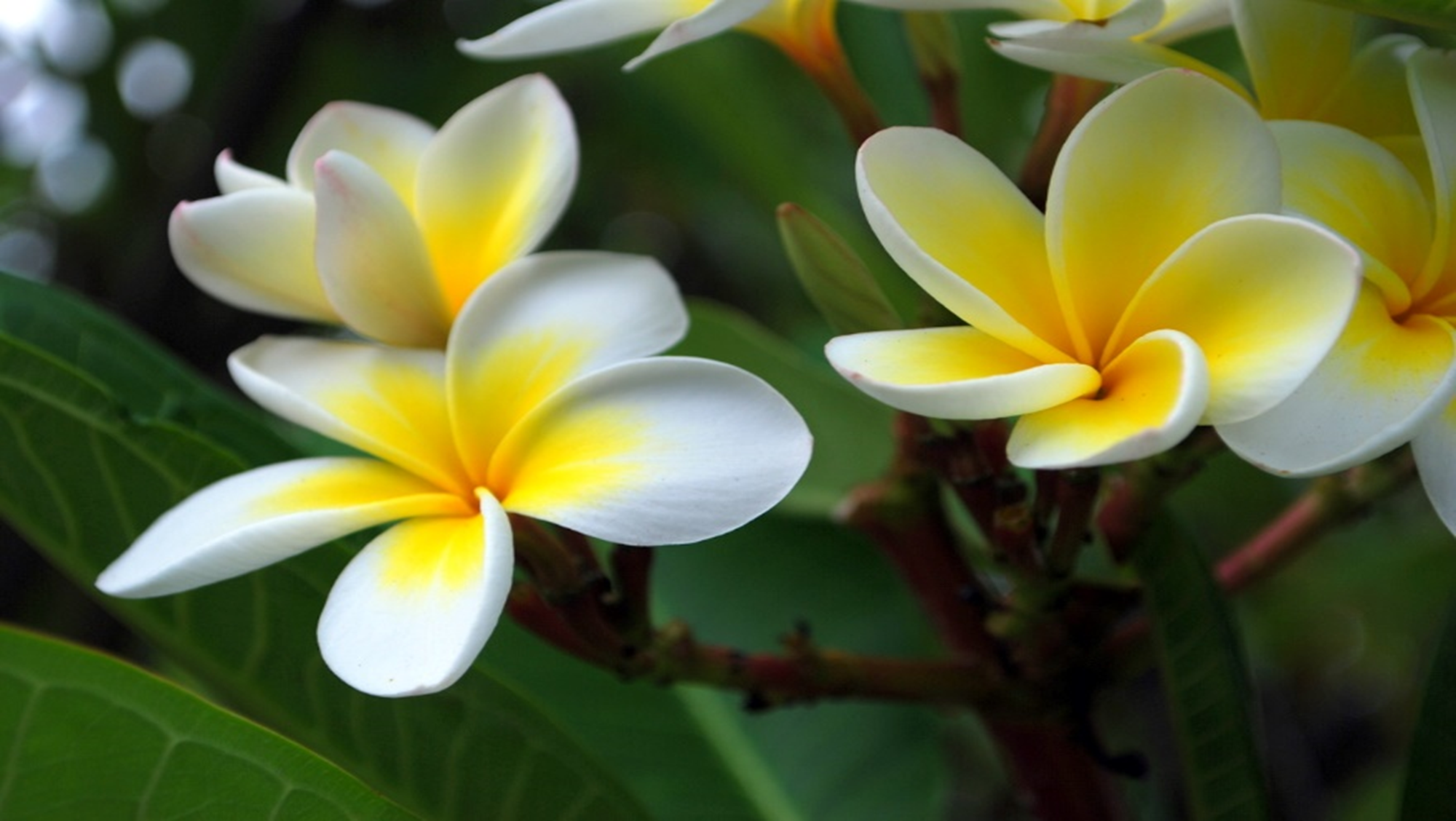 Godly Mothers
Godly mothers…………
LOVE IMMEASURABLY
Titus 2:4
Story of the “Gerber Boy”